Emergency Medicine and Acute Coronary Syndrome
Avoiding Misses and thinking about MACE
Richard J. Hamilton MD FAAEM, FACMT, FACEP
Chair, Department of Emergency Medicine
Crozer Keystone Health System
Professor and Chair
Department of Emergency Medicine
Drexel University College of Medicine
Regional Associate Dean for Crozer Keystone Health System
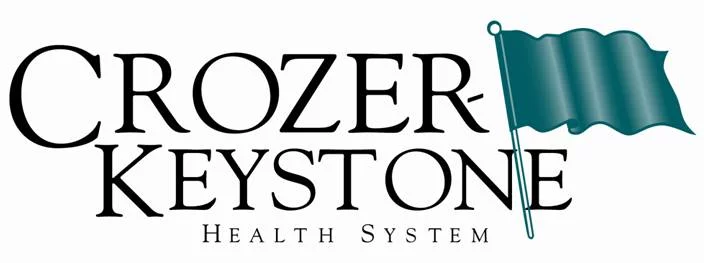 ECGs and Emergency Medicine
EM Physicians read about 25 ECGs a day
ECGs done at triage and immediately handed to a physician to make sure we have no misses
Reasons:
Syncope
Chest pain
Shortness of breath
Weakness
Cough
Electrolyte abnormalities
ECGs and Emergency Medicine
Need to find the classic STEMI’s 
On the lookout for STEMI equivalents 
Always on guard for hyperkalemia (the syphilis of ECGs) and LVH as well as the problems with LBBB
Need to get the other patients on the right pathway (mini-rule out, observation, inpatient, cardiology, etc) and avoid a MACE at 30 days
STEMI – yes or no? Cath Lab activation – yes or no?
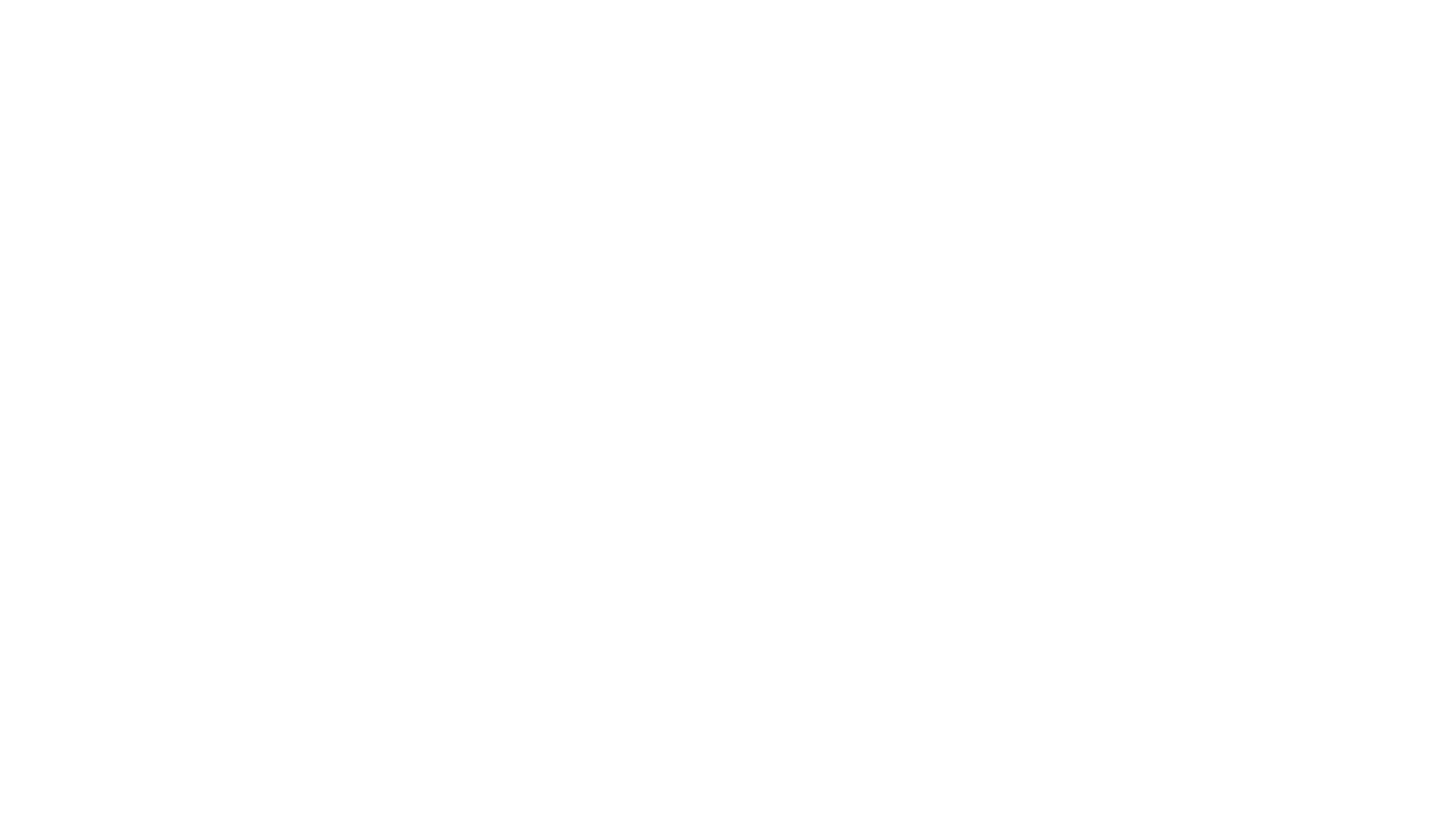 New ST-segment elevation at the J point in 2 contiguous leads with the cutoff point as greater than 0.1 mV in all leads other than V2 or V3
Women all ages: V2-V3 the cutoff point greater than 0.15 mV 
Men > 40: V2-V3 the cutoff point is greater than 0.2 mV 
Men < 40: V2-V3 the cutoff point greater than 0.25
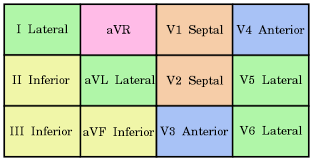 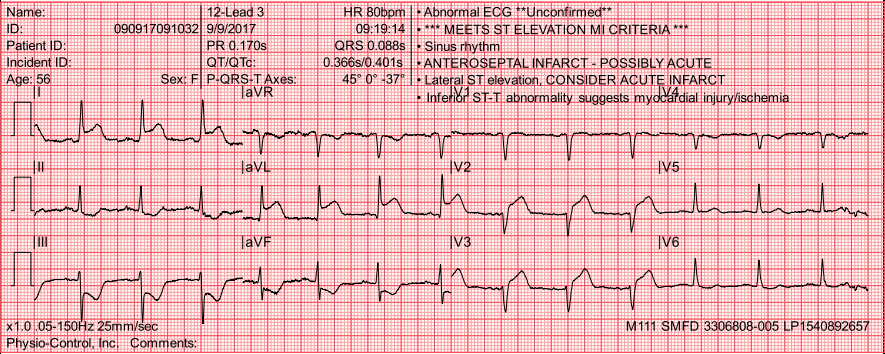 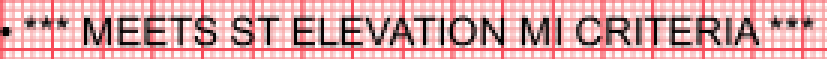 … or just count the asterisks!!! ***+*** = STEMI
But what about the STEMI equivalents
deWinter ST-T Wave
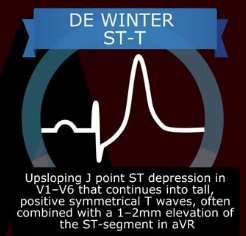 Indicative of proximal LAD occlusion in 2% of patients with anterior myocardial infarction
Do not evolve
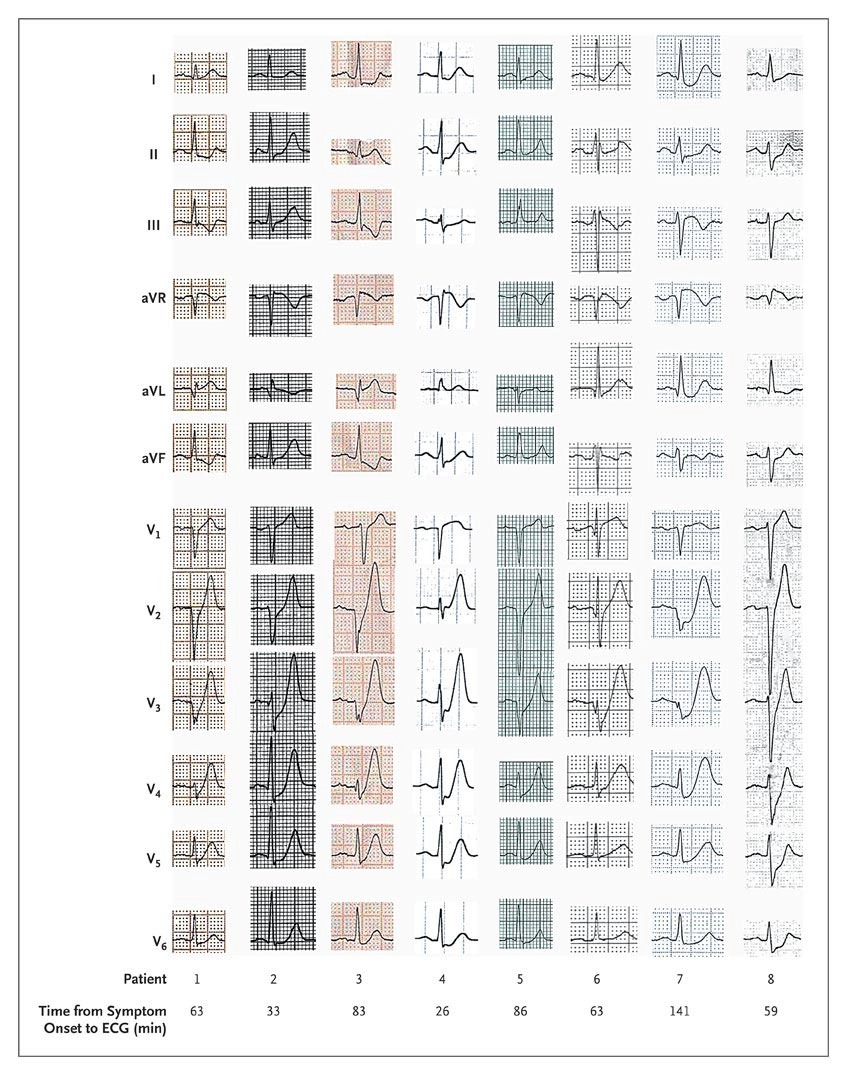 Hyperacute T Waves
hyperacute T wave is an abnormal T-wave morphology encountered in the earliest phase of ST-segment elevation acute myocardial infarction
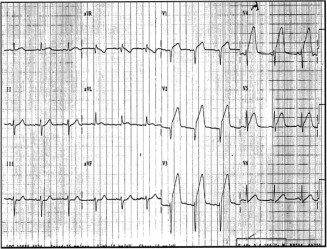 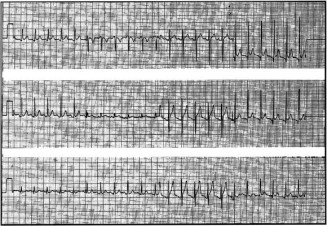 Wellens’ sign – warning for critical stenosis of LAD
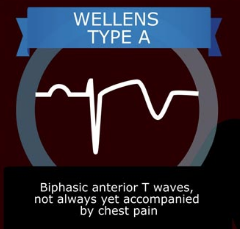 Deeply-inverted or biphasic T waves in V2-3 (may extend to V1-6)
Isoelectric or minimally-elevated ST segment (< 1mm)
No precordial Q waves
Preserved precordial R wave progression
Recent history of angina
ECG pattern present in pain-free state
Normal or slightly elevated serum cardiac markers
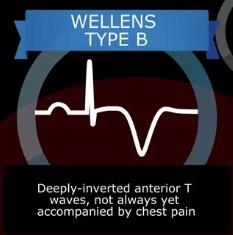 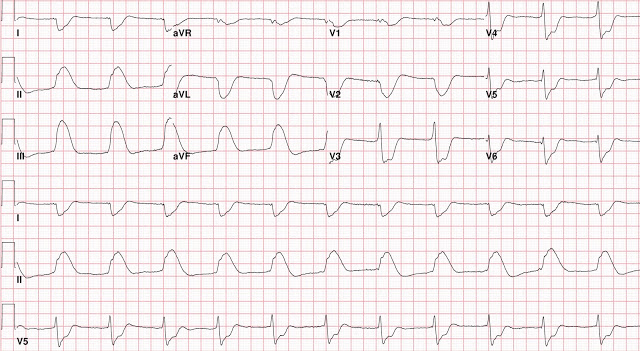 Shark Fin Waves
Sgarbossa criteria for LBBB
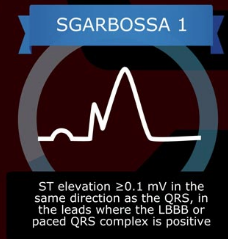 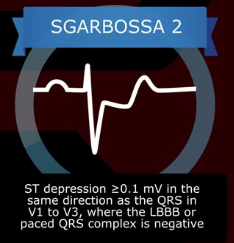 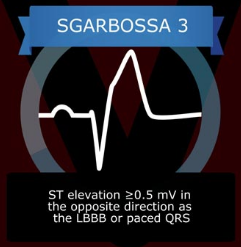 ST deviation that is 
≥0.1 mV in the same direction as the QRS
OR ST/S ratio ≥ 25%
Posterior STEMI
Isolated posterior MI is less common (3-11% of infarcts).
Posterior extension of an inferior or lateral infarct implies a much larger area of myocardial damage, with an increased risk of left ventricular dysfunction and death.
Isolated posterior infarction is an indication for emergent coronary reperfusion. 
Confused for NTEMI
Isolated Posterior MI
aVR
Isolated elevation in AVR as a STEMI equivalent
Widespread horizontal ST depression, most prominent in leads I, II and V4-6
ST elevation in aVR ≥ 1mm
ST elevation in aVR ≥ V1
Indicative of left main coronary artery occlusion
… also can be
Proximal left anterior descending artery (LAD) occlusion
Severe triple-vessel disease (3VD)
Diffuse subendocardial ischaemia – e.g. due to O2 supply/demand mismatch after resuscitation
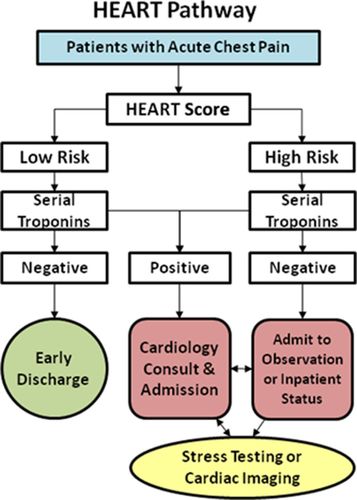 © 2015 American Heart Association, Inc.
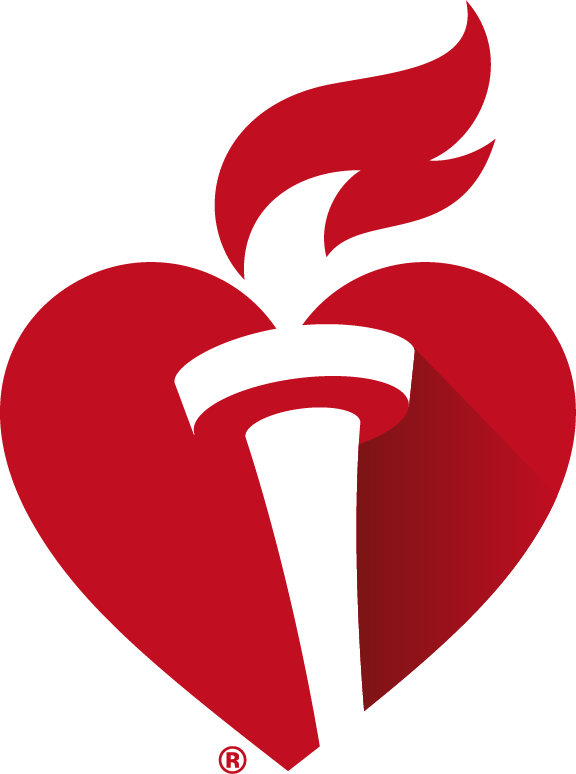 Simon A. Mahler. Circulation: Cardiovascular Quality and Outcomes. The HEART Pathway Randomized Trial, Volume: 8, Issue: 2, Pages: 195-203, DOI: (10.1161/CIRCOUTCOMES.114.001384)
[Speaker Notes: HISTORY – ECG – AGE –RISK FACTORS-TROPONIN]
The HEART SCORE and the HEART PATHWAY
Compared with usual care, use of the HEART Pathway 
decreased objective cardiac testing at 30 days by 12.1% (68.8% versus 56.7%; P=0.048) 
decreased length of stay by 12 hours (9.9 versus 21.9 hours; P=0.013)
increased early discharges by 21.3% (39.7% versus 18.4%; P<0.001). 
No patients identified for early discharge had MACE major adverse cardiac events within 30 days.
Helps get Emergency Medicine, Admitting Physicians, and Cardiology Consultants on the same pathway
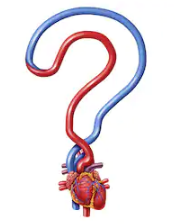